Parameterized Complexity of Even Set (and others)
Dániel Marx
Hungarian Academy of Sciences
Dagstuhl Seminar 19041
January 25, 2019
[1] Bingkai Lin, SODA 2015, JACM 2018
[2] Bonnet, Egri, Lin, M. , unpublished
[3] Bhattacharyya, Ghoshal, Kartik C.S., Manurangsi, ICALP 2018
Hitting Set and Variants
}
{
HITTING
UNIQUE HITTING
ODD
EVEN
ODD/EVEN
{
}
{
}
MINIMUM
EXACT
SET
All of them are known to be W[1]-hard, except MINIMUM EVEN SET (note: solution is required to be nonempty).
Dual form: SET COVER and friends.
Even Set definitions
Coding theory
Generating matrix:
Codewords:
Fact:
distance, systematic code, Sphere packing bound,…
W[1]-hardness of Odd Set
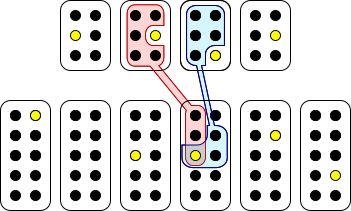 ?
Odd Set
Even Set
?
Odd Set
Even Set
Gap Odd Set
Gap Even Set
?
Odd Set
Even Set
Clique
x
Gap Linear Dep. Set
Gap Biclique*
Gap Odd Set
Gap Even Set
*Actually, gap version of One Sided Biclique. Subject to approval. Additional fees may apply. Not suitable for children under the age of 99. Not responsible for damages or personal injuries. Not to be used in nuclear facilities or on the Northern hemisphere. Tobacco Smoke Increases The Risk Of Lung Cancer And Heart Disease, Even In Nonsmokers. This Product Contains/Produces Chemicals Known To The State Of California To Cause Cancer, And Birth Defects Or Other Reproductive Harm.
Biclique
Template graph
The reduction
Hardness of Biclique
Randomized construction
Linear Dependent Set
Encoding vertices
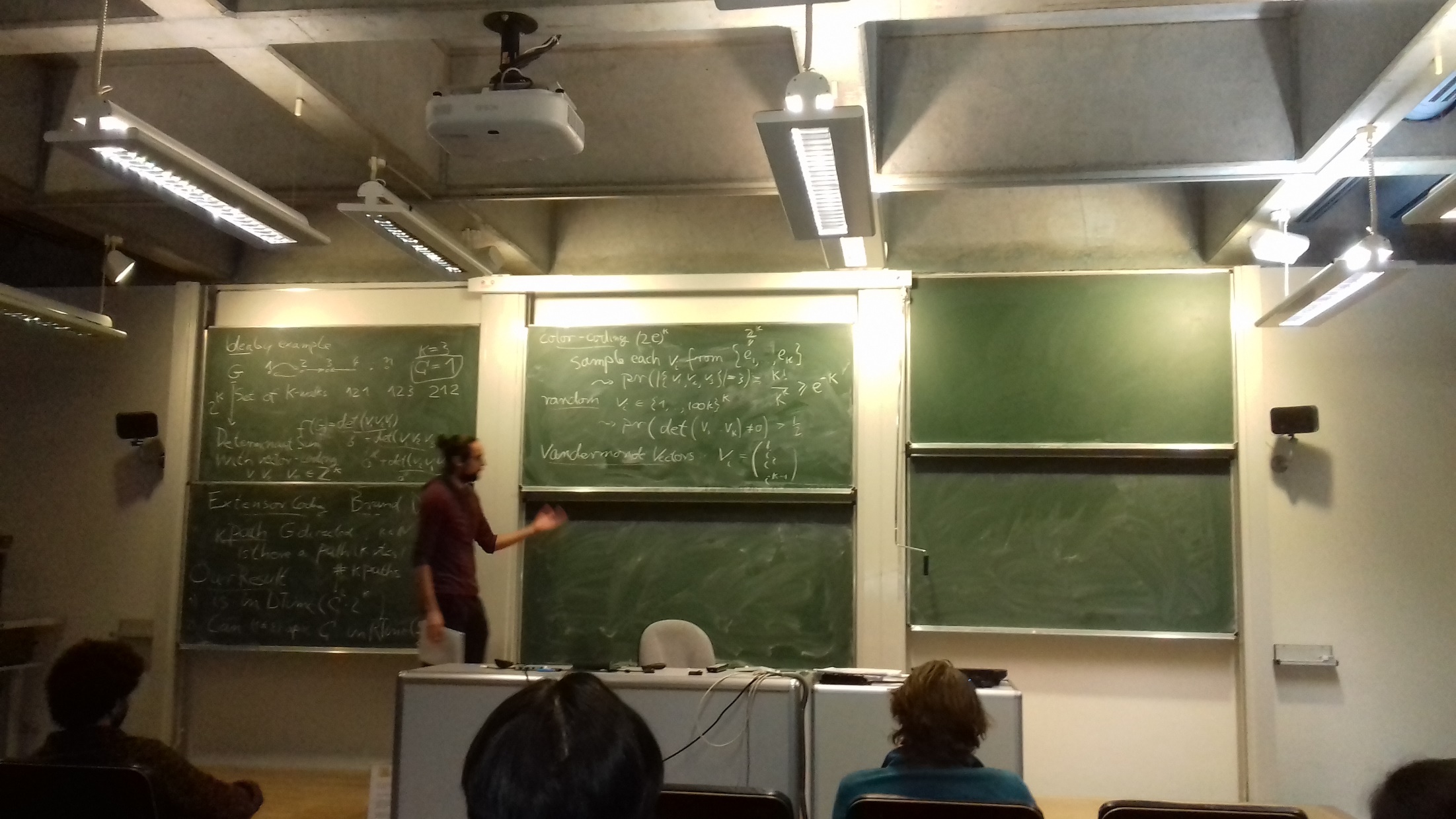 Reduction
F(e)
REALLY!
REALLY!
Reduction
Colored Linear Dependent Set
Maximum Likelihood Decoding
Reduction
Nearest Codeword
Minimum Distance (finally!)
Reduction
Increasing the gap
Integer Lattice problems
Summary
Transferring inapproximability results can be easier than transferring exact hardness!